Building a global approach: WHO global repository for epidemiological surveillance of drug safety in pregnancy and in general population
Christine Halleux, MD, PhD
Special Programme for Research and Training in Tropical Diseases
World Health Organization, Geneva
22nd International AIDS Conference
27 July 2018
Conflict of interest disclosure
I have no real or perceived, direct or indirect, conflict of interest in relation to this presentation
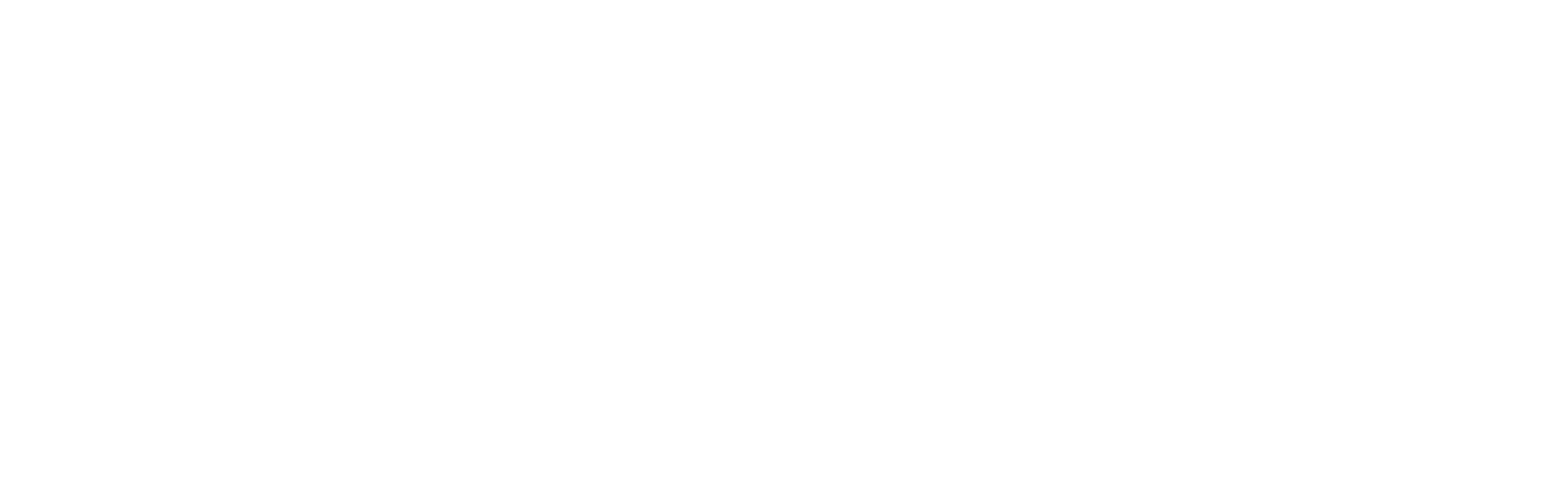 Concept
Available safety information on new ARV limited

Number of patients treated per country limited       limited capacity to detect less frequent ADR

Pooling of data from different countries together increase likelihood to detect any safety signal 

WHO central database as a tool to facilitate the pooling of data collected at country level

Collect individual de-identified patient data

Collaborative work
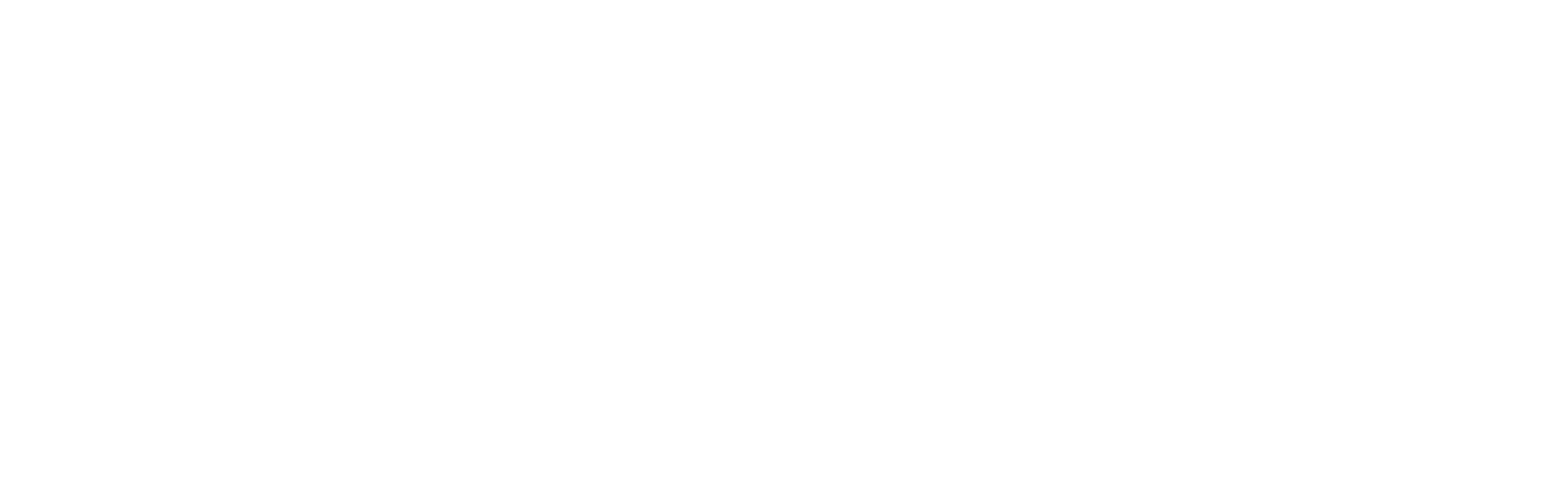 Operation of  WHO CENTRAL REGISTRies
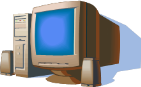 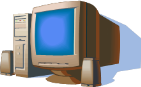 IPD
IPD
Central Registry
IPD
IPD
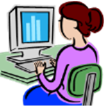 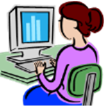 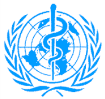 WHO
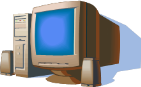 IPD
ANALYSIS
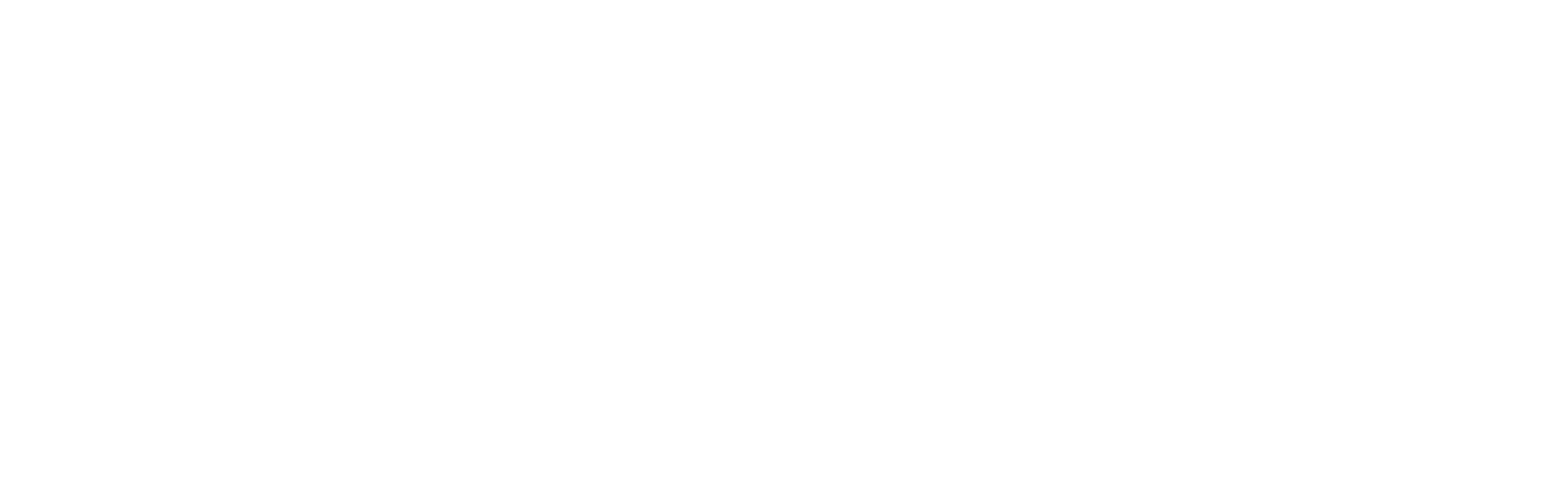 Data analysis
Regular data analysis by WHO once sufficient data
Focus on safety signal detection, including identification of unknown adverse drug reactions

Results to be shared / discussed with contributing collaborators  
Data generated as scientific evidence (e.g. WHO sub-committee on safety of dolutegravir, WHO treatment guidelines)
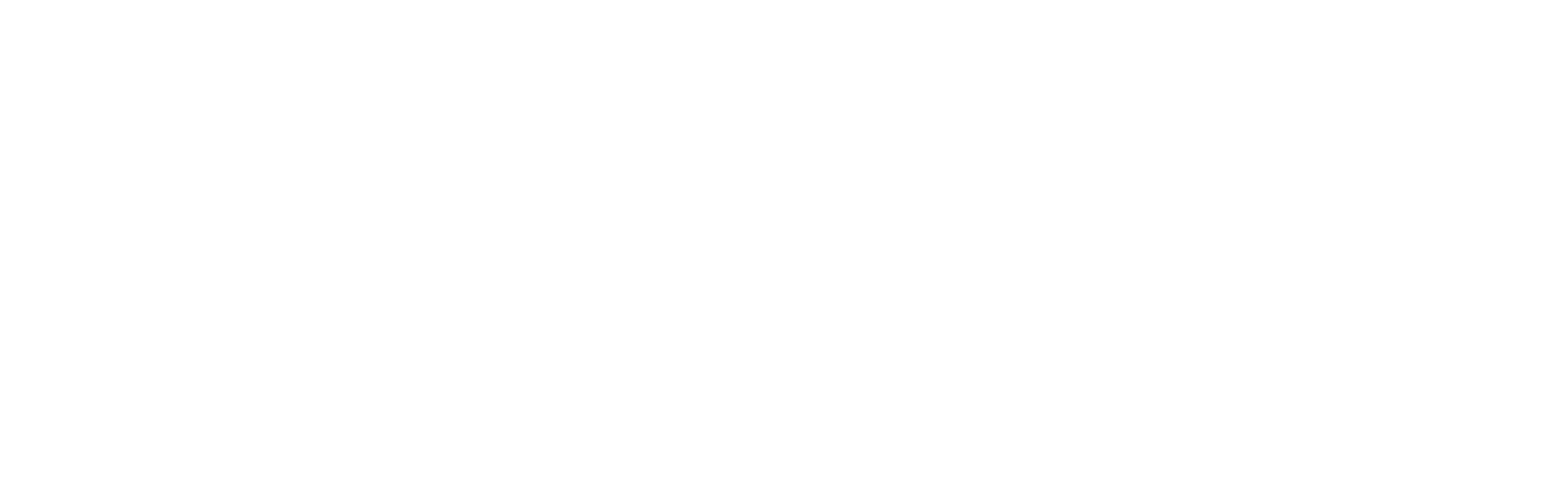 Central pregnancy EXPOSURE registry
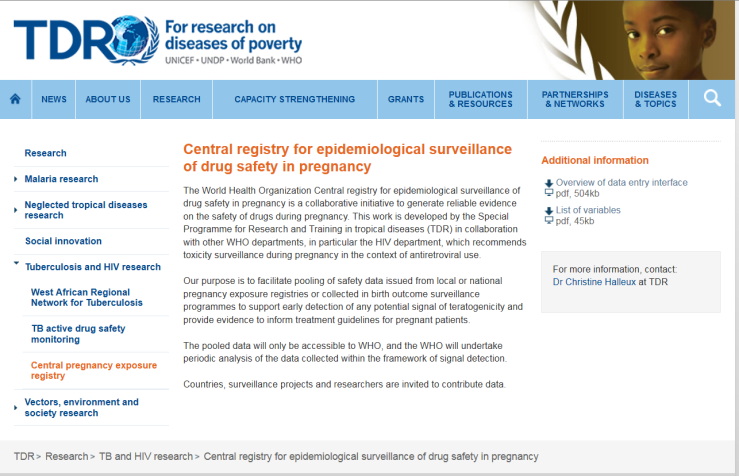 List of key variables – Dictionary
Data entry programme
Central database – secure portal for data transfer
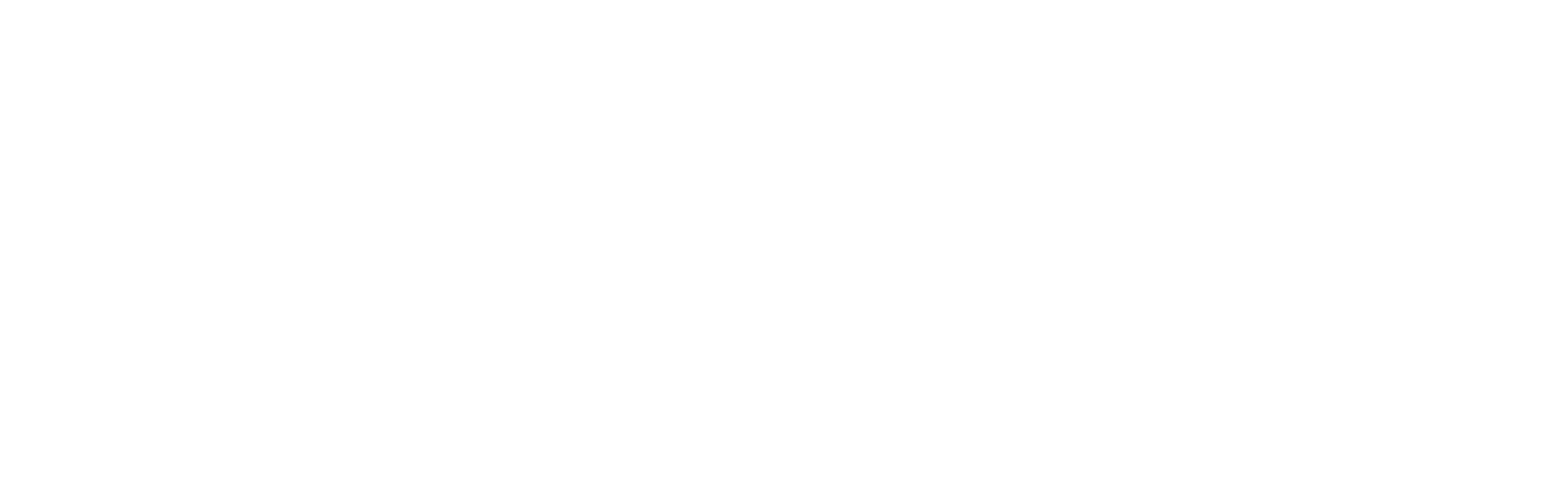 Central DTG / ARV safety registry
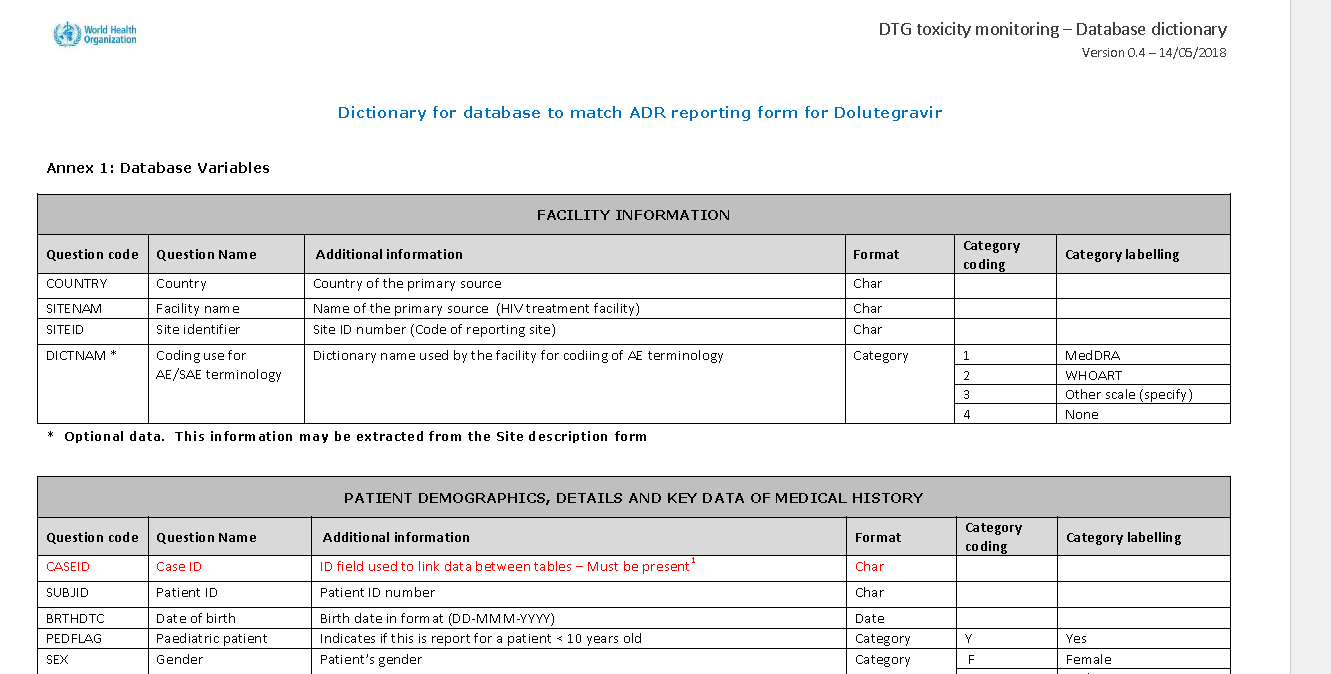 List of key variables – Dictionary
Central database – secure portal for data transfer
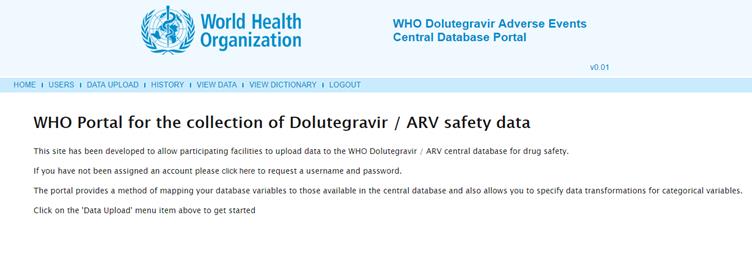 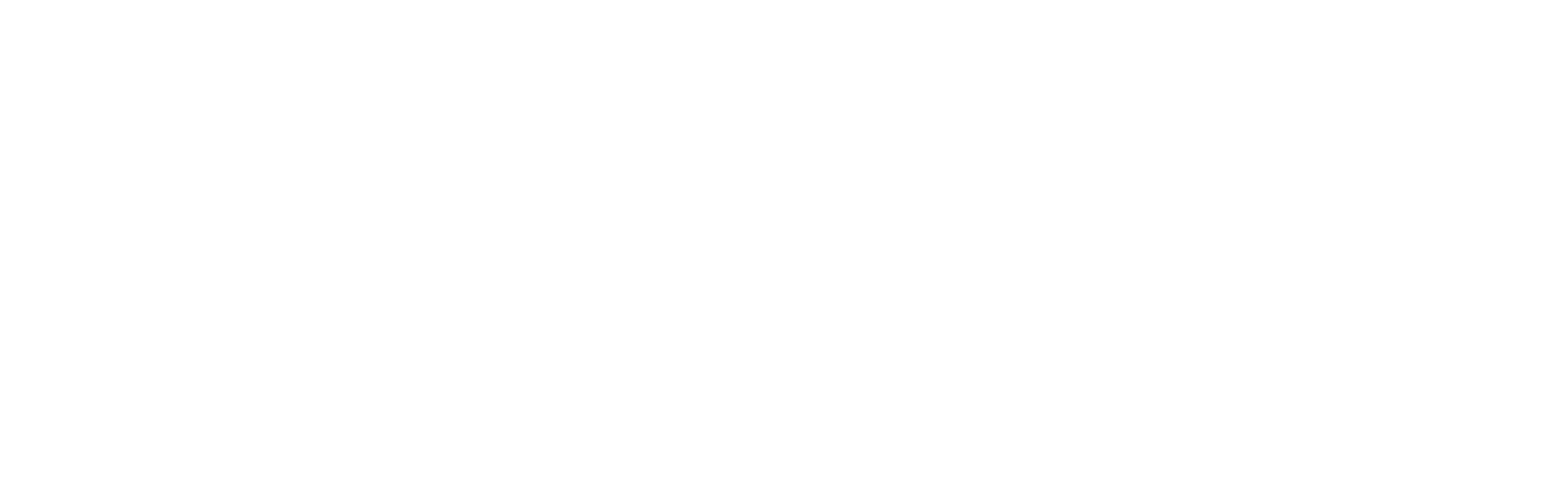 Next steps
Strengthen collaboration and networking with countries
Botswana, Brazil, Malawi, South Africa, and other countries where active toxicity monitoring is / may be implemented

Accumulate data… and analysis to generate evidence needed
For more information, contact:

C. Halleux at TDR: halleuxc@who.int
F. Renaud at HIV : renaudf@who.int 
M. Vitoria at HIV: vitoriam@who.int
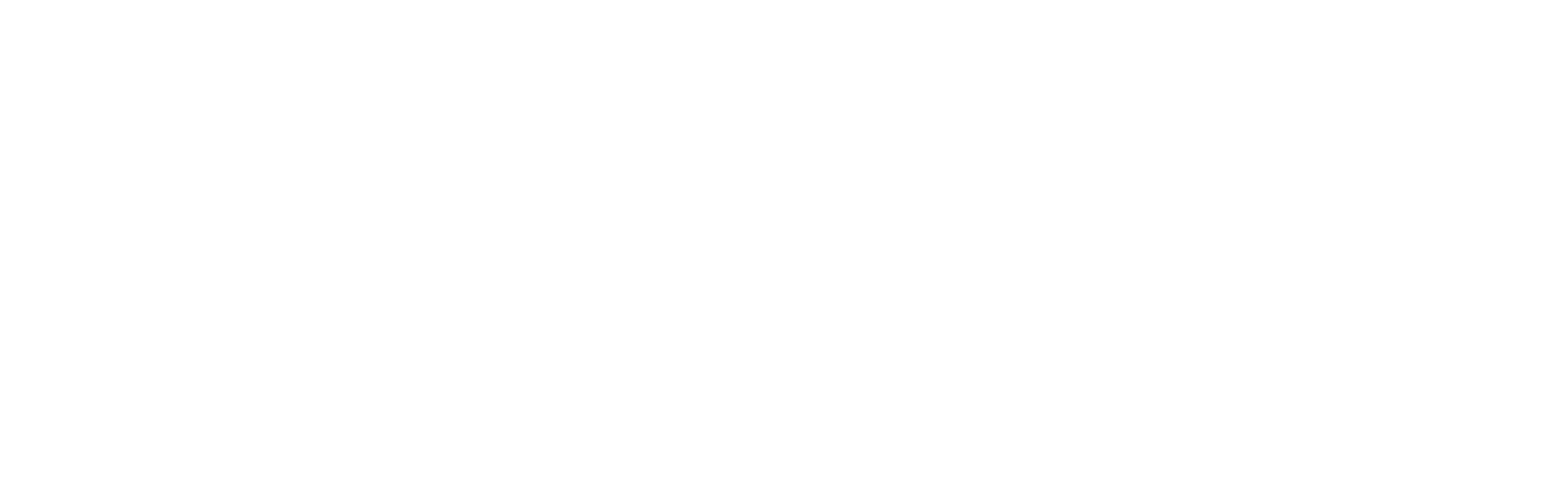